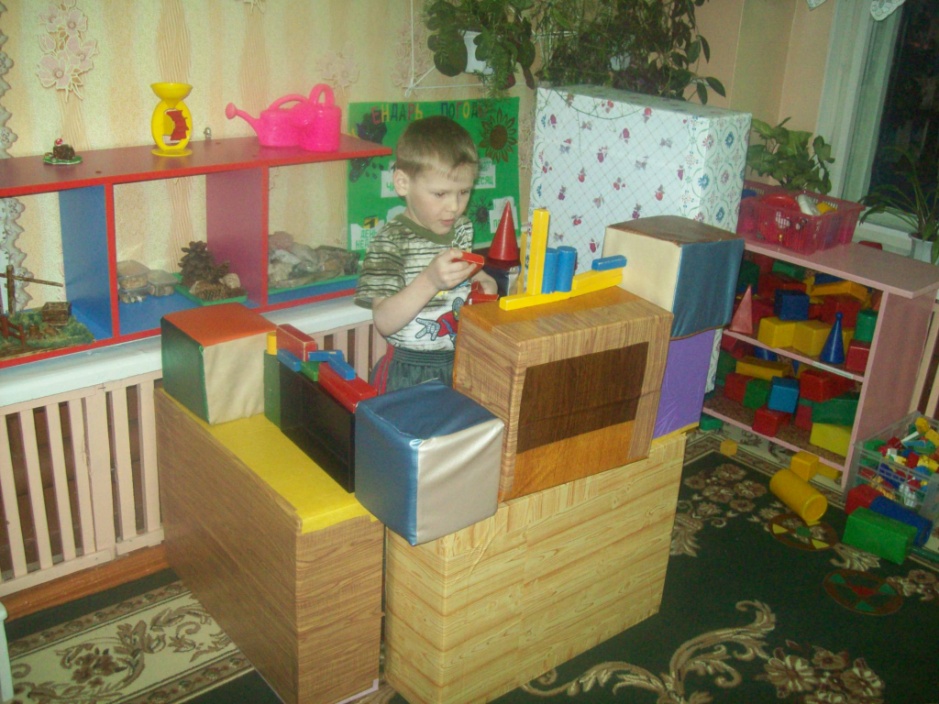 Использование модулей из коробок в дошкольном образовательном учреждении
Изготовлен
Модули изготовлены из коробок, обклеены самоклеющейся бумагой.
Изделия лёгкие, не могут травмировать детей, удобны в обращении.
Применяемые материалы не содержат  вредных химических соединений и тяжёлых металлов.
Привлекает своей многофункциональностью, гигиеничностью.
Использование
Для конструктивной и познавательной деятельности.
Для развития социально-эмоциональной сферы в организации сюжетно-ролевых игр.
Использование в конструктивно - познавательной деятельности
Умение складывать целое из частей и находить части в целом.
Расширение представлений об окружающем мире.
Развитие конструктивных способностей и логического мышления.
Развитие самостоятельности в решении конструктивных задач.
Использование для развития социально-эмоциональной сферы
Создание тематического пространства в соответствии с содержанием сюжетно-ролевых игр.
Организация совместных игр.
Оформление интерьера
При конструировании из модулей можно построить:
- «жильё»- «мебель»- «дороги»- «машины»- «офисы»
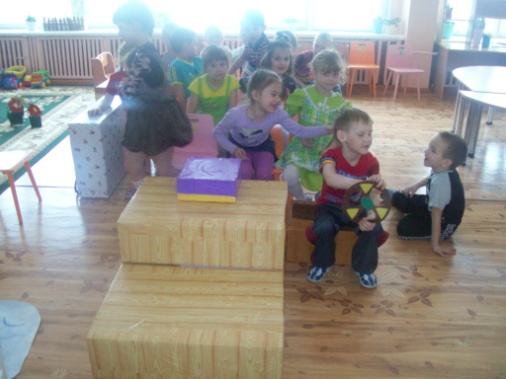 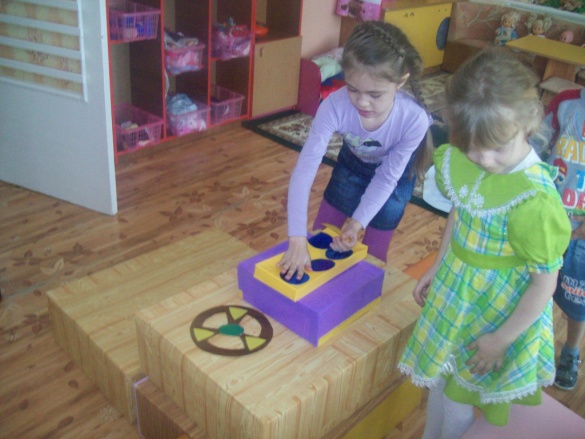 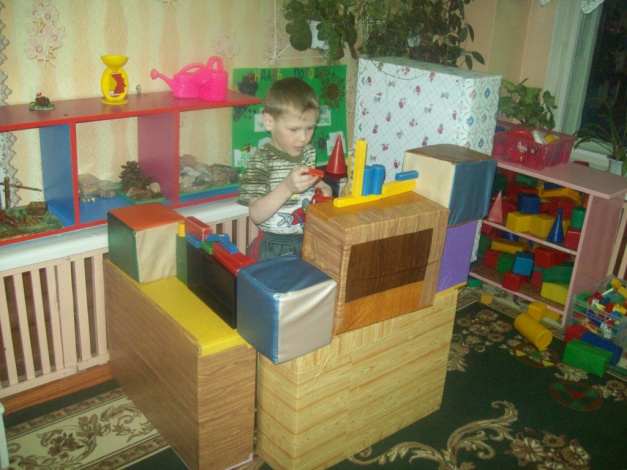 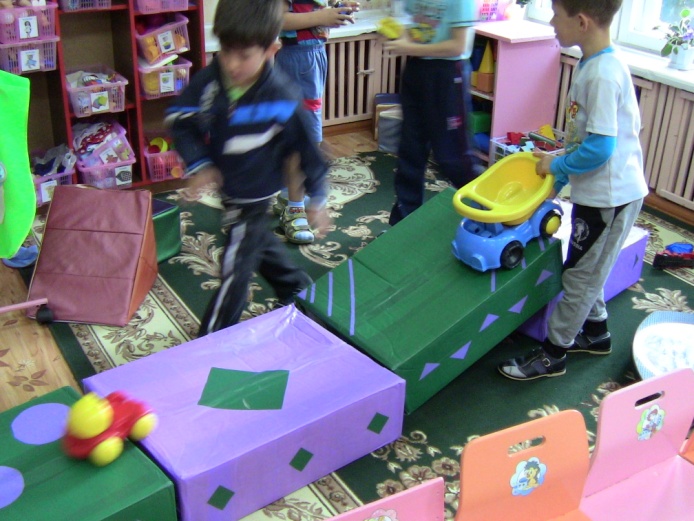 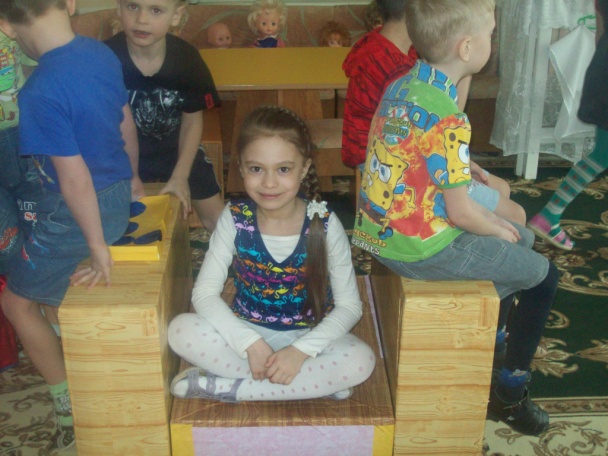 * Конструктивная деятельность способствует практическому познанию свойств геометрических тел и пространственных отношений.* Обогащение речи детей новыми терминами, понятиями, которые в других видах деятельности употребляются редко. (применение правильное употребление понятий, точное словесное указание направление)* Способствует нравственному воспитанию дошкольников: трудолюбие, самостоятельность, инициатива, упорство при достижении цели, организованность.* Совместная конструктивная деятельность способствует развитию первоначальных навыков взаимодействия в коллективе – умение предварительно договариваться.*  Имеет большое значение для воспитания эстетических чувств – ценность любого сооружения заключается не только в соответствии его практическому назначению, но и его оформлении
Создание декораций для сюжетно-ролевых игр в качестве маркеров игрового пространства
«семья»
«магазин»
«гараж»
«библиотека»
«театр»
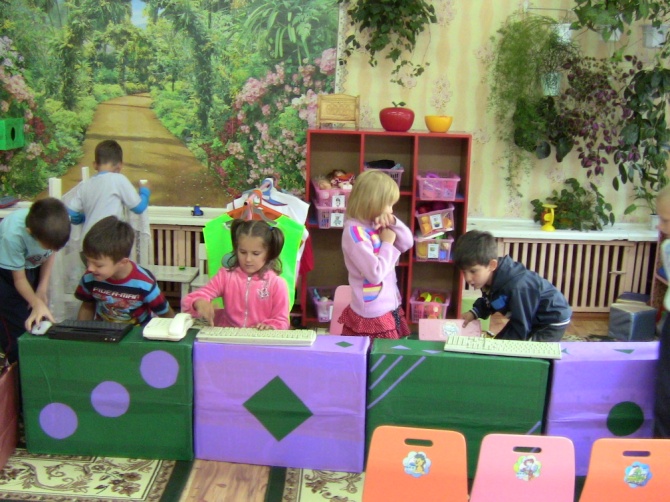 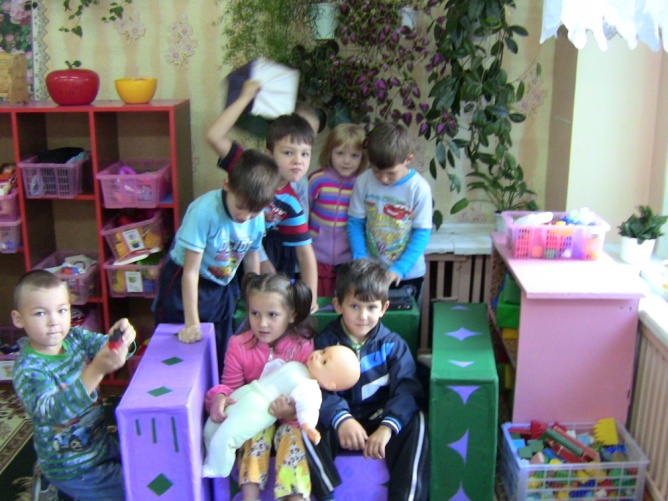 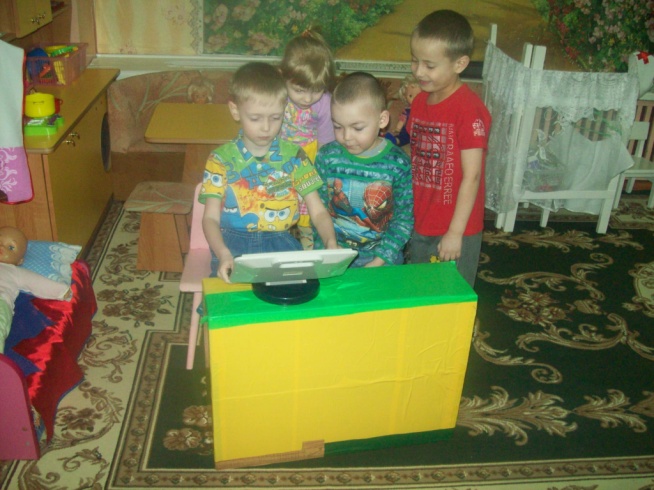 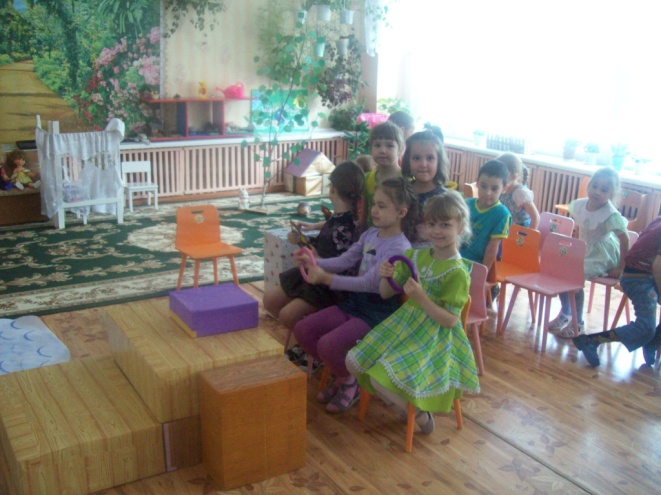 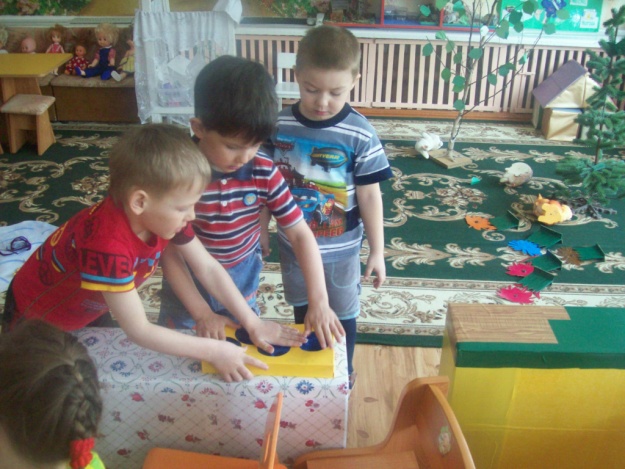 * сюжетно-ролевая игра обладает большим воспитательным и развивающим потенциалом;* основой сюжетно-ролевой игры является мнимая или воображаемая ситуация, которая заключается в том, что ребенок берет на себя роль взрослого и выполняет ее в заданной им самим игровой обстановке;* одной из характерных черт сюжетно-ролевой игры является самостоятельность детей в игре: ребенок воплощает свой взгляд, свои представления, свое отношение к тому событию, которое разыгрывает;в игре происходит становление личности ребенка, поэтому ее педагогическая ценность зависит от того, во что и как играют дети, каково содержание сюжетно-ролевых игр.